The Standard Model of Particle Physics
Samuel Santana, Ph.D.
What is Particle Physics?
Particle Physics is the study of the (subatomic) particles that constitute matter and radiation and their interactions.
Particle Physics is the study nature at the smallest scales, on the order of 10 million times smaller than nanometers!
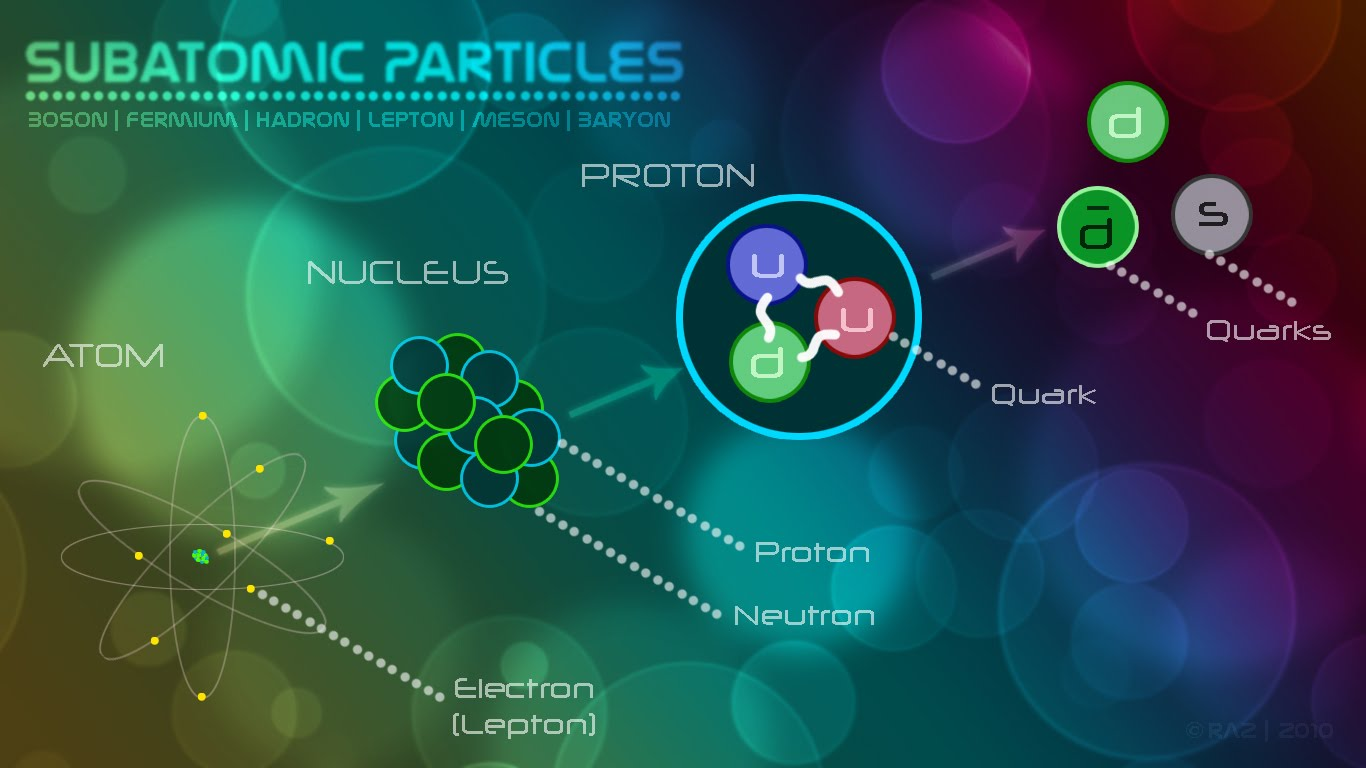 What particles are there?
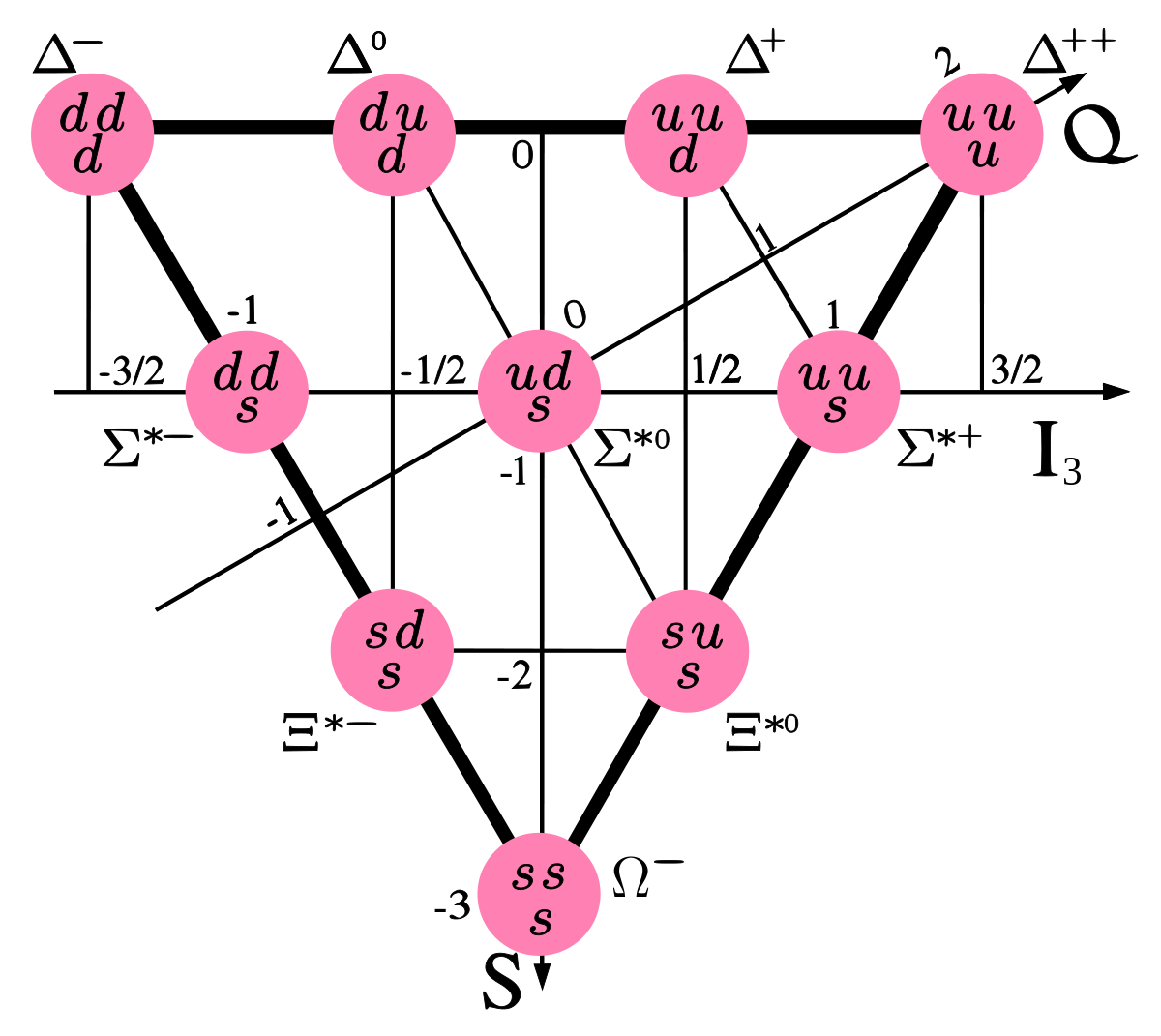 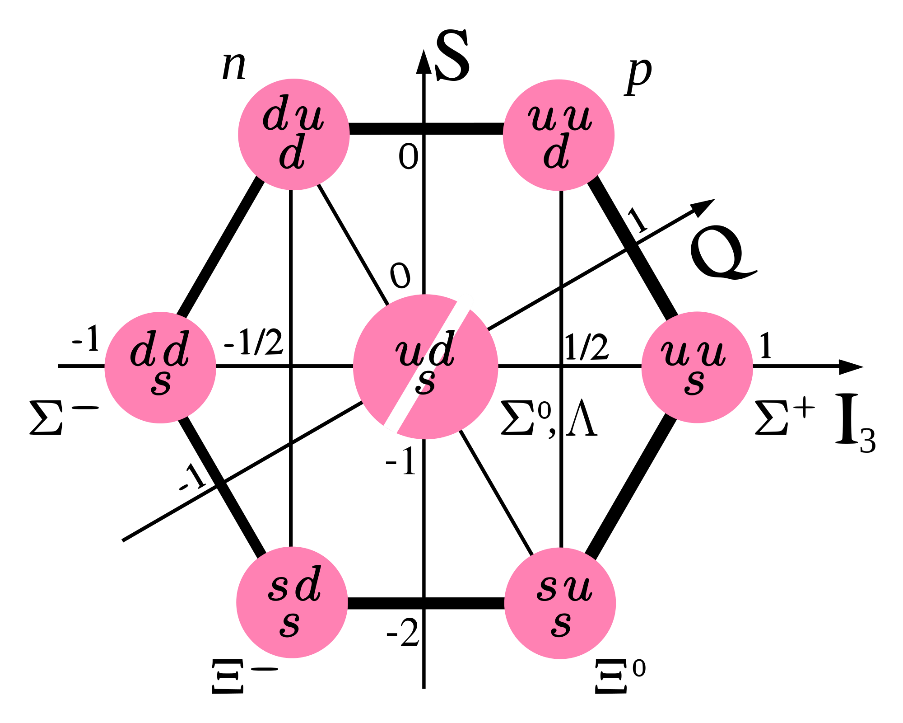 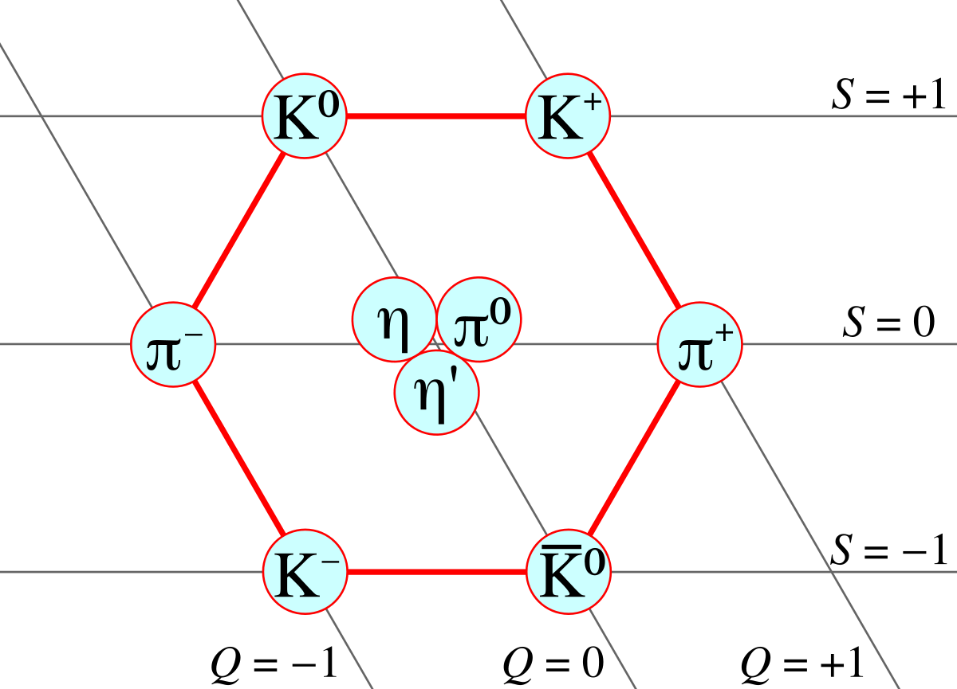 How do we classify these particles?
The theories of Special Relativity and Quantum Mechanics allow us to classify subatomic particles as fermions or bosons.
The Standard Model (SM) of Particle Physics
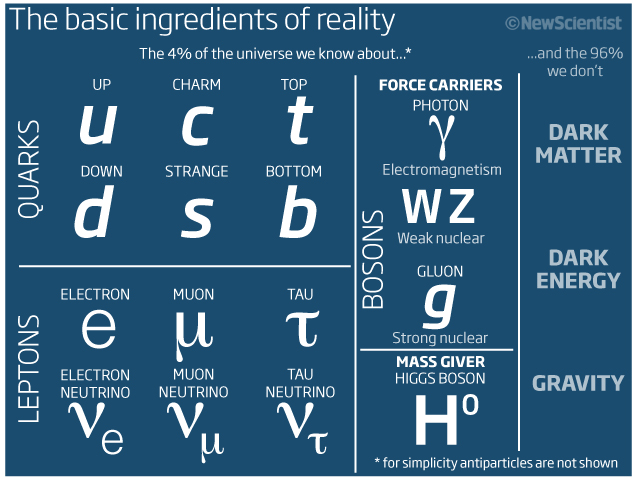 This theory allows us to classify all known subatomic particles in terms of a few elementary particles.
Quarks and leptons (and their anti-particles) are fermions that make up all known matter.
The photon, gluon, W and Z are bosons that “carry” the forces.
The higgs boson gives (most?) particles their mass.
What about the composite particles?
Some examples
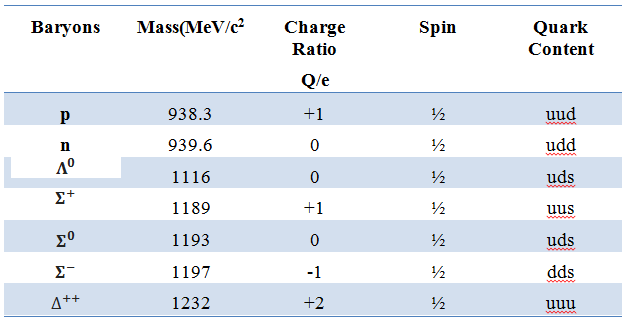 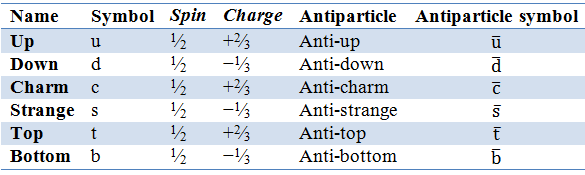 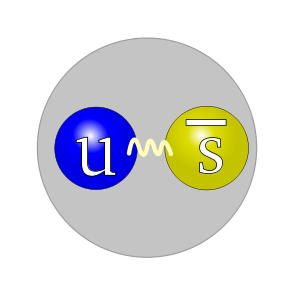 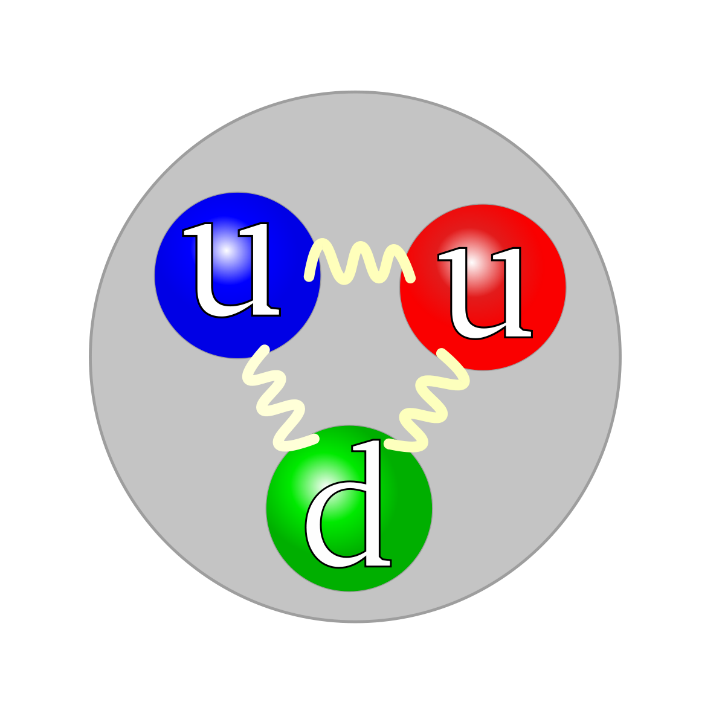 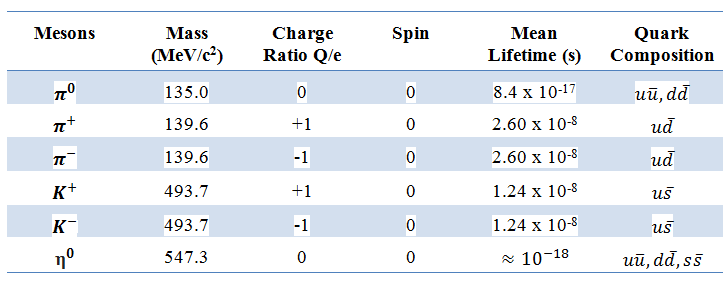 What else does the SM do?
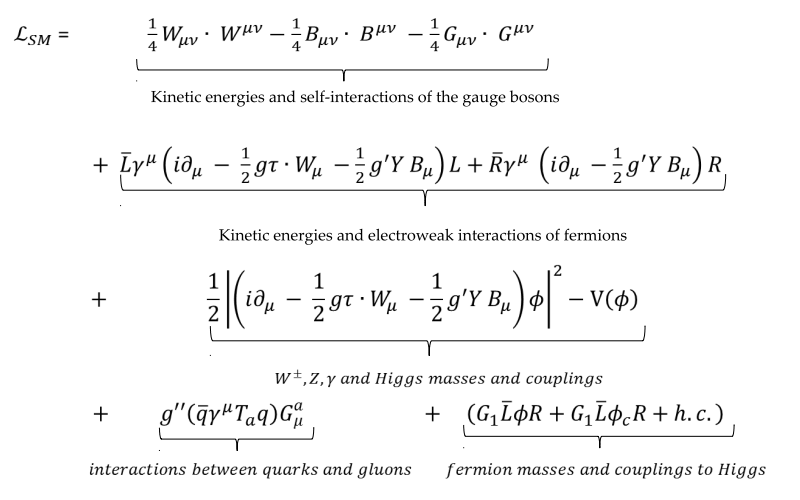 The SM does more than classify particles, it is a mathematical theory that combines Special Relativity and Quantum Mechanics (our two best theories!) to explain nature at its most fundamental level.
The SM combines three of the four known fundamental forces into a consistent mathematical theory that allows us to make specific predictions and get a deeper understanding of the inner workings of nature.
Quantum Electrodynamics (QED)
QED is the quantum theory of electromagnetism.
QED interactions correspond to electromagnetic interactions.
All particles that have electric charge participate in this interaction.
The photon is the boson responsible of mediating this force.
Is a long range interaction since the photons have no mass.
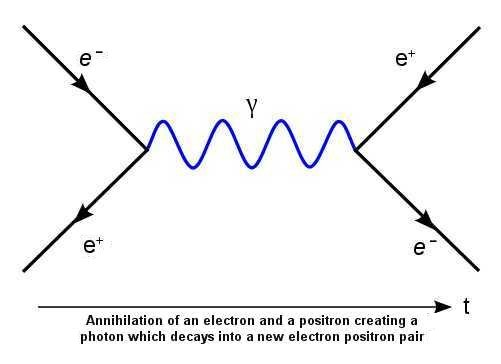 Quantum Chromodynamics (QCD)
QCD is the theory of the strong interactions.
All particles with color charge participate in this interaction. 
The gluons (there are eight of them!) are responsible of mediating this force.
Is a short range interaction due to quark confinement.
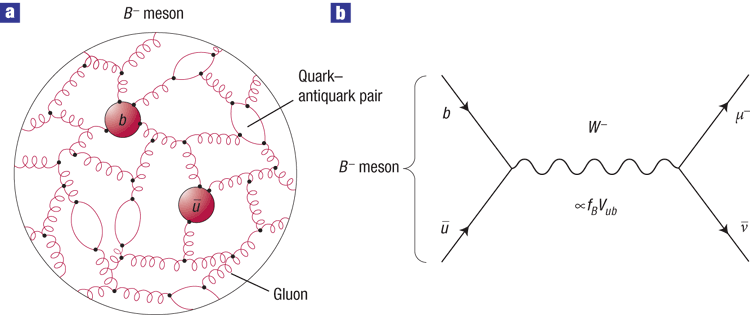 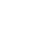 Weak Interaction
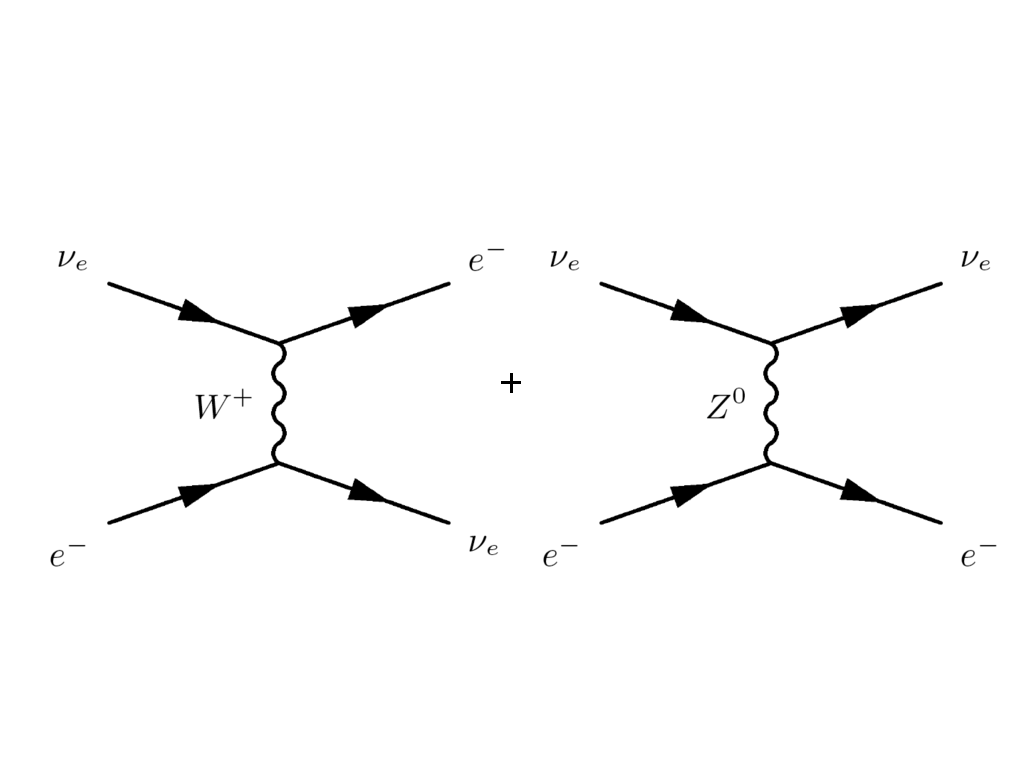 Gravity
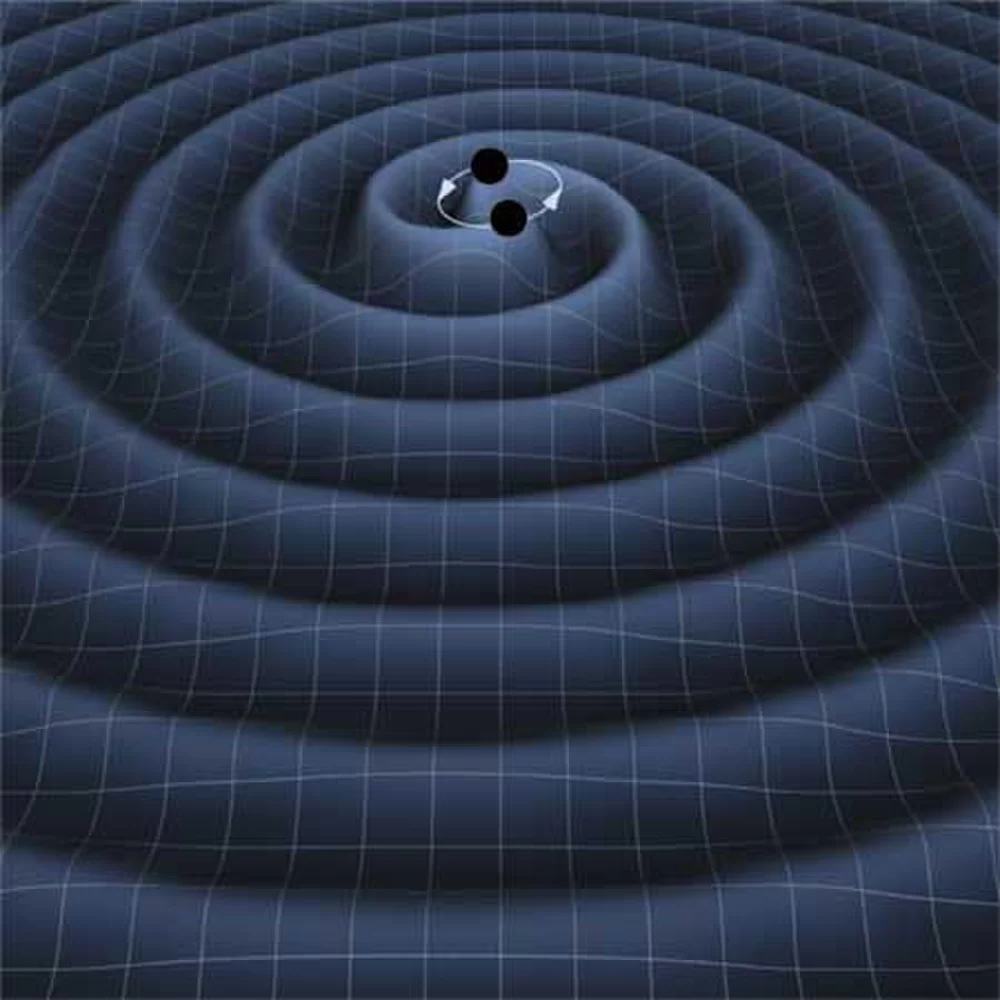 We don’t have a quantum theory of gravity … yet!
It is believed to be mediated by a spin-2 boson called graviton.
It is a long range force.
Don’t know why it is so weak compared to the other forces.
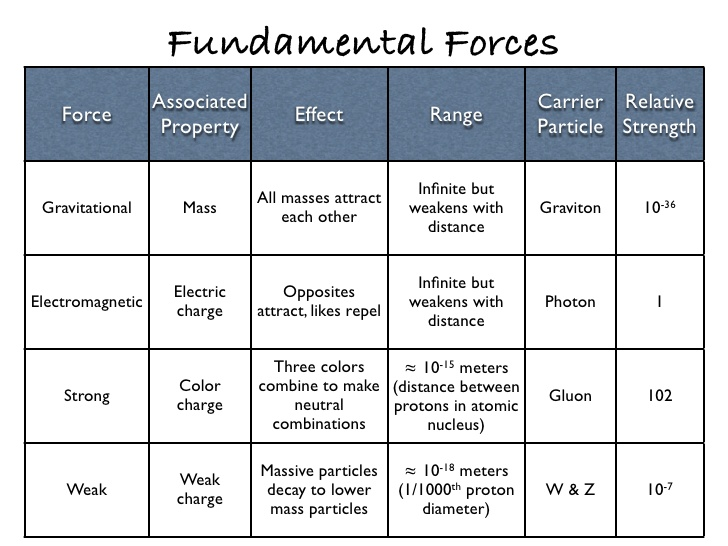 Is the SM the final story?
No. There are many things that the SM cannot explain. 

Gravity
Dark matter
Dark Energy
Neutrino masses
Matter – antimatter asymmetry
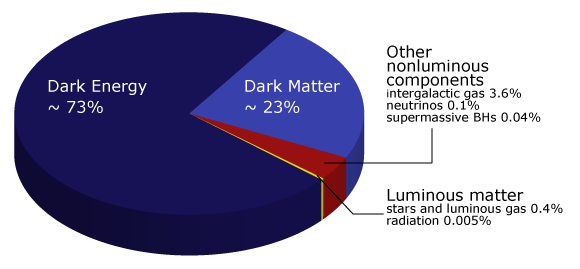 Particle Detectors
In Particle Physics experiments we are usually interested in measuring/detecting:

The particle’s trajectories.

The linear momentum of the particles.

The energies of the particles.
[Speaker Notes: Gravity. The standard model does not explain gravity. The approach of simply adding a "graviton" (whose properties are the subject of considerable consensus among physicists if it exists) to the Standard Model does not recreate what is observed experimentally without other modifications, as yet undiscovered, to the Standard Model. Moreover, instead, the Standard Model is widely considered to be incompatible with the most successful theory of gravity to date, general relativity.[3]
Dark matter and dark energy. Cosmological observations tell us the standard model explains about 5% of the energy present in the universe. About 26% should be dark matter, which would behave just like other matter, but which only interacts weakly (if at all) with the Standard Model fields. Yet, the Standard Model does not supply any fundamental particles that are good dark matter candidates. The rest (69%) should be dark energy, a constant energy density for the vacuum. Attempts to explain dark energy in terms of vacuum energy of the standard model lead to a mismatch of 120 orders of magnitude.[4]
Neutrino masses. According to the standard model, neutrinos are massless particles. However, neutrino oscillation experiments have shown that neutrinos do have mass. Mass terms for the neutrinos can be added to the standard model by hand, but these lead to new theoretical problems. For example, the mass terms need to be extraordinarily small and it is not clear if the neutrino masses would arise in the same way that the masses of other fundamental particles do in the Standard Model.
Matter–antimatter asymmetry. The universe is made out of mostly matter. However, the standard model predicts that matter and antimatter should have been created in (almost) equal amounts if the initial conditions of the universe did not involve disproportionate matter relative to antimatter. Yet, no mechanism sufficient to explain this asymmetry exists in the Standard Model.]
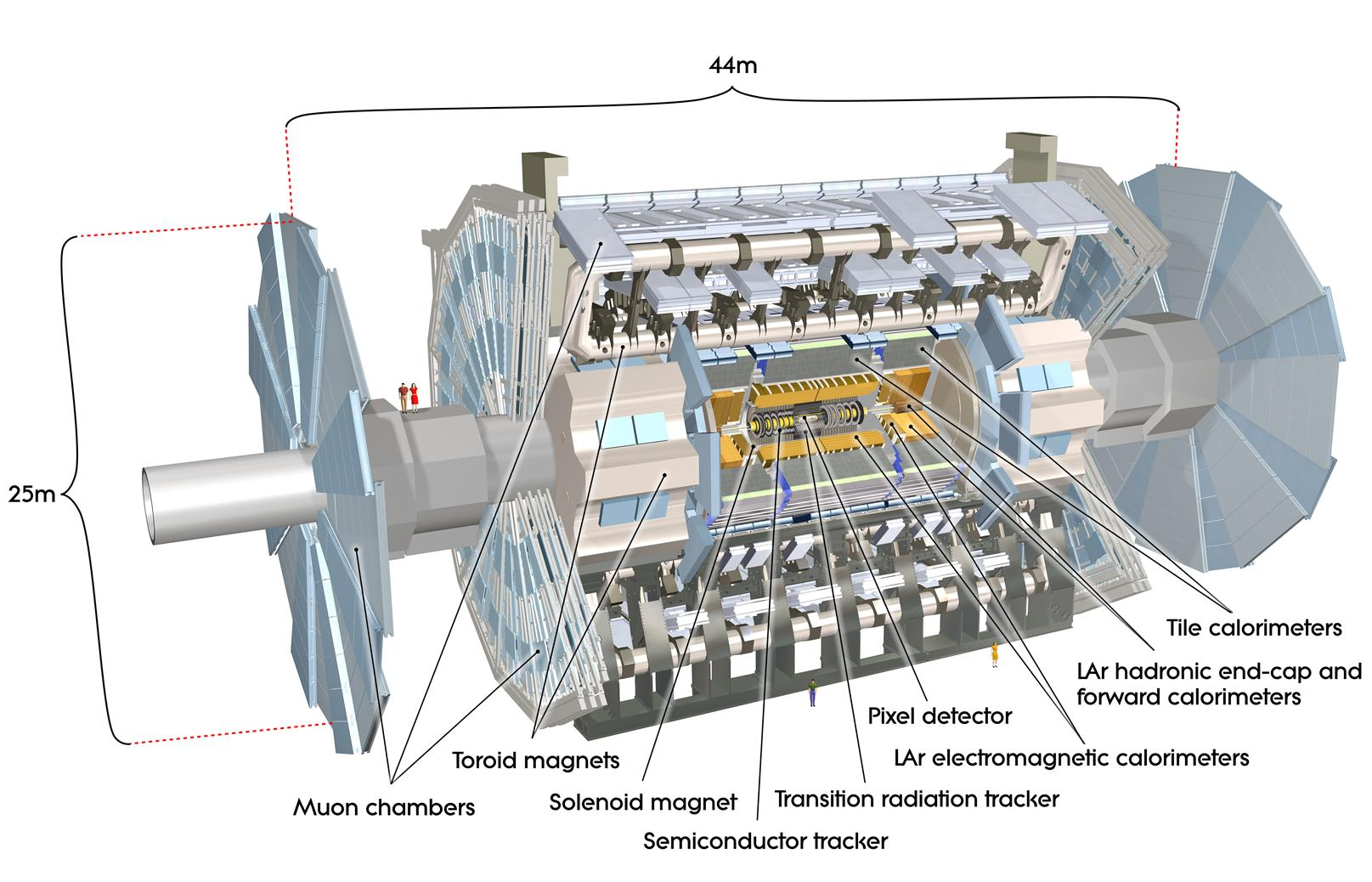 [Speaker Notes: The largest volume detector ever constructed(link is external) for a particle collider, ATLAS has the dimensions of a cylinder, 46m long, 25m in diameter, and sits in a cavern(link is external) 100m below ground. The ATLAS detector weighs 7,000 tonnes, similar to the weight of the Eiffel Tower.
The detector itself is a many-layered instrument designed to detect some of the tiniest yet most energetic particles ever created on earth. It consists of six different detecting subsystems wrapped concentrically in layers around the collision point to record the trajectory, momentum, and energy of particles, allowing them to be individually identified and measured. A huge magnet system bends the paths of the charged particles so that their momenta can be measured as precisely as possible.
Beams of particles travelling at energies up to seven trillion electron-volts, or speeds up to 99.999999% that of light, from the LHC collide at the centre of the ATLAS detector(link is external) producing collision debris in the form of new particles which fly out in all directions. Over a billion particle interactions take place in the ATLAS detector every second, a data rate equivalent to 20 simultaneous telephone conversations held by every person on the earth. Only one in a million collisions are flagged as potentially interesting and recorded for further study. The detector tracks and identifies particles to investigate a wide range of physics, from the study of the Higgs boson and top quark to the search for extra dimensions and particles that could make up dark matter.]
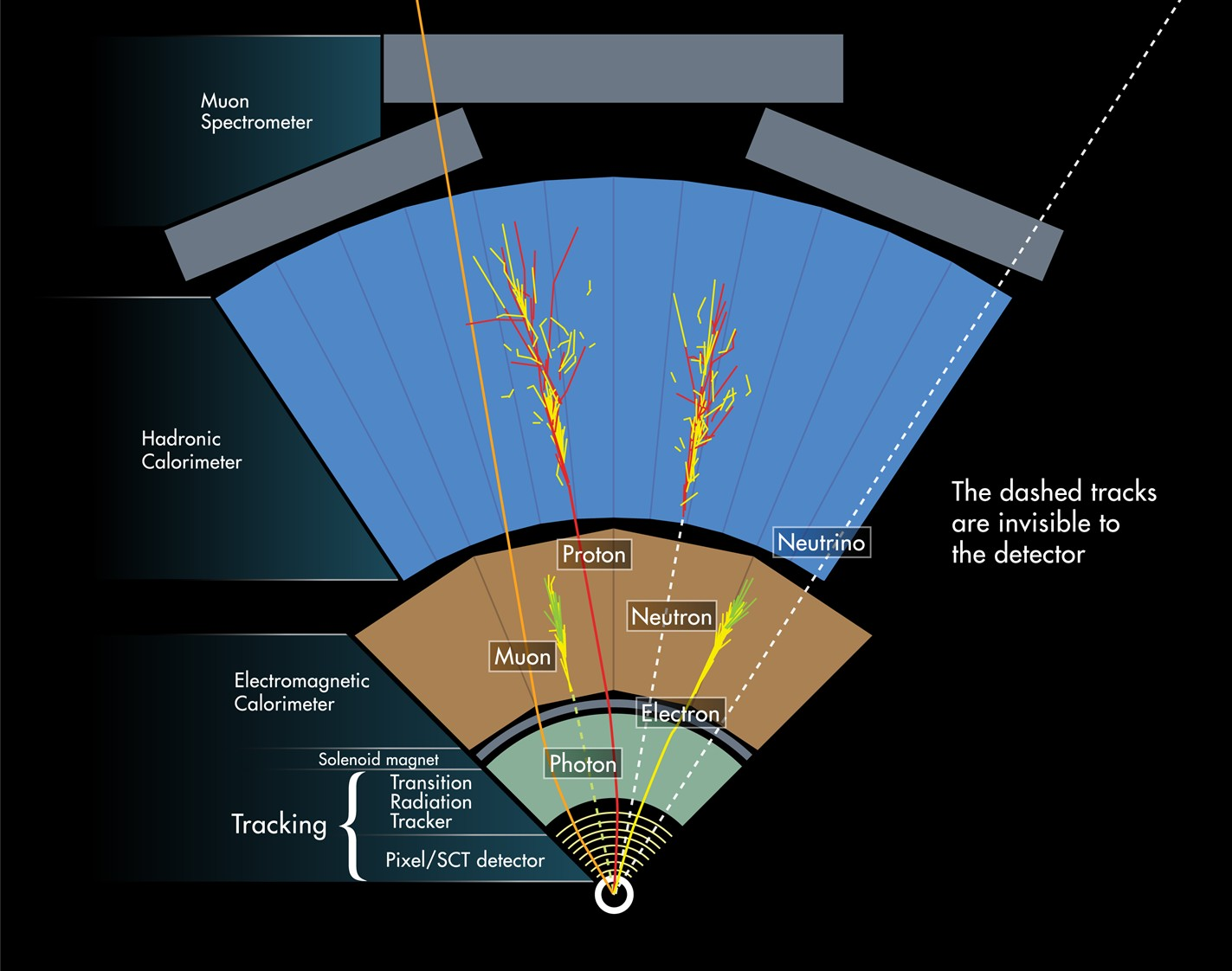 Inner Detector
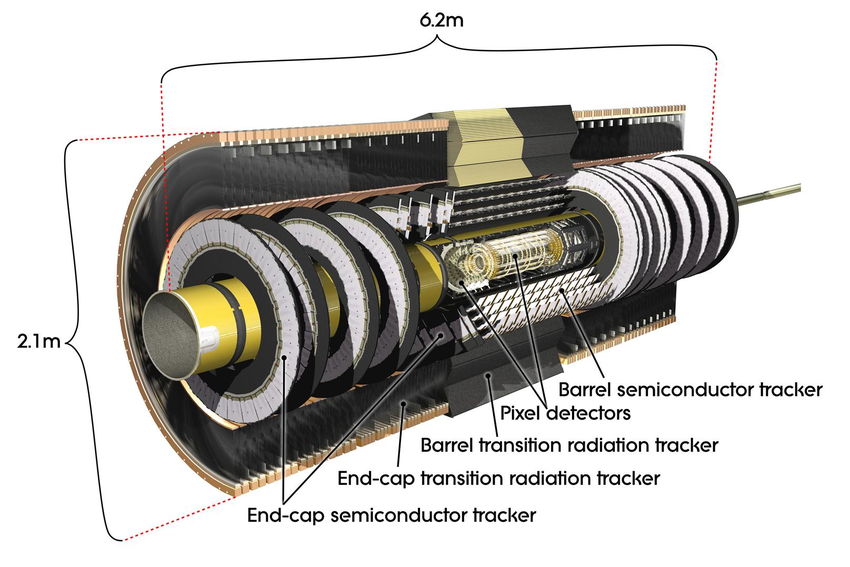 We can calculate the momentum of the particles by tracking its path through a magnetic field.
The Inner Detector measures the direction, momentum and charge of electrically charged particles.
The main components of the Inner Detector are the Pixel Detector, Semiconductor Tracker and the Transition Radiation Tracker.
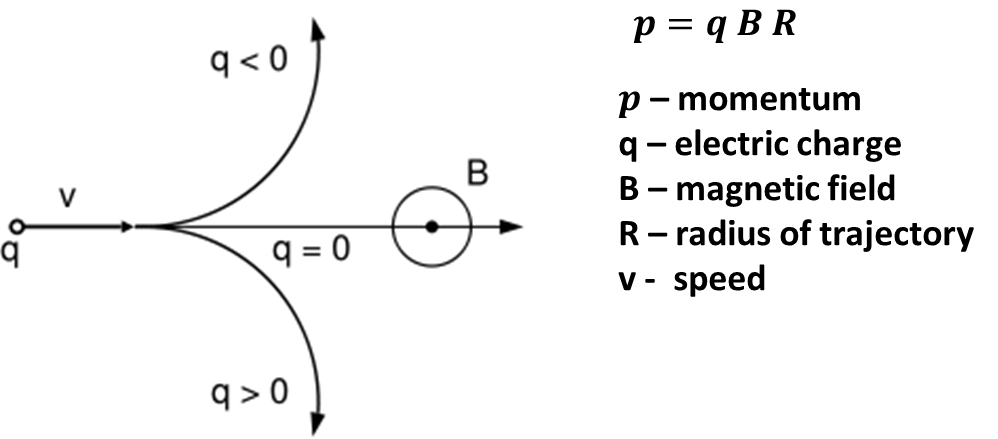 [Speaker Notes: The inner detector is the first part of ATLAS to see the decay products of the collisions, so it is very compact and highly sensitive. It consists of three different systems of sensors all immersed in a magnetic field parallel to the beam axis. The Inner Detector measures the direction, momentum, and charge of electrically-charged particles produced in each proton-proton collision. The main components of the Inner Detector are: Pixel Detector, Semiconductor Tracker (SCT), and Transition Radiation Tracker (TRT).]
Calorimeter
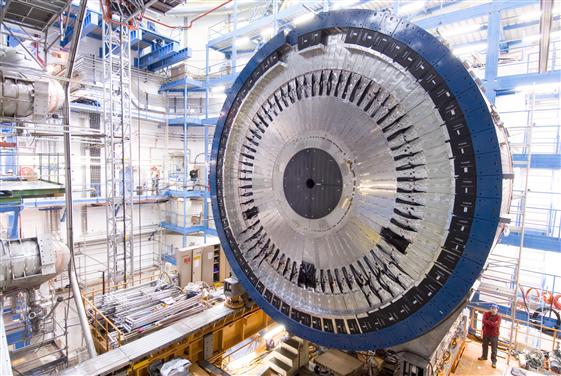 Allow us to find the energies of electrons and photons. 
Designed to absorb most of the particles coming from a collision forcing them to deposit their energy within the detector.
Electromagnetic calorimeters measure the energy of electrons  and photons.
Hadronic calorimeters sample energy from hadrons.
Calorimeters can stop most known particles except muons and neutrinos.
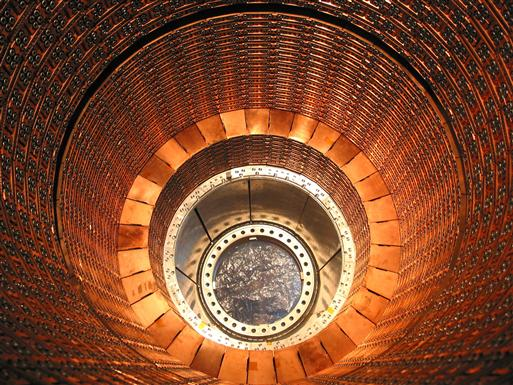 [Speaker Notes: Calorimeters measure the energy a particle loses as it passes through the detector. It is usually designed to stop entire or “absorb” most of the particles coming from a collision, forcing them to deposit all of their energy within the detector. Calorimeters typically consist of layers of “passive” or “absorbing” high-density material – for example, lead – interleaved with layers of an “active” medium such as solid lead-glass or liquid argon.
Electromagnetic calorimeters measure the energy of electrons and photons as they interact with matter. Hadronic calorimeters sample the energy of hadrons (particles that contain quarks, such as protons and neutrons) as they interact with atomic nuclei. Calorimeters can stop most known particles except muons and neutrinos.
The components of the ATLAS calorimetry system are: the Liquid Argon (LAr) Calorimeter and the Tile Hadronic Calorimeter.]
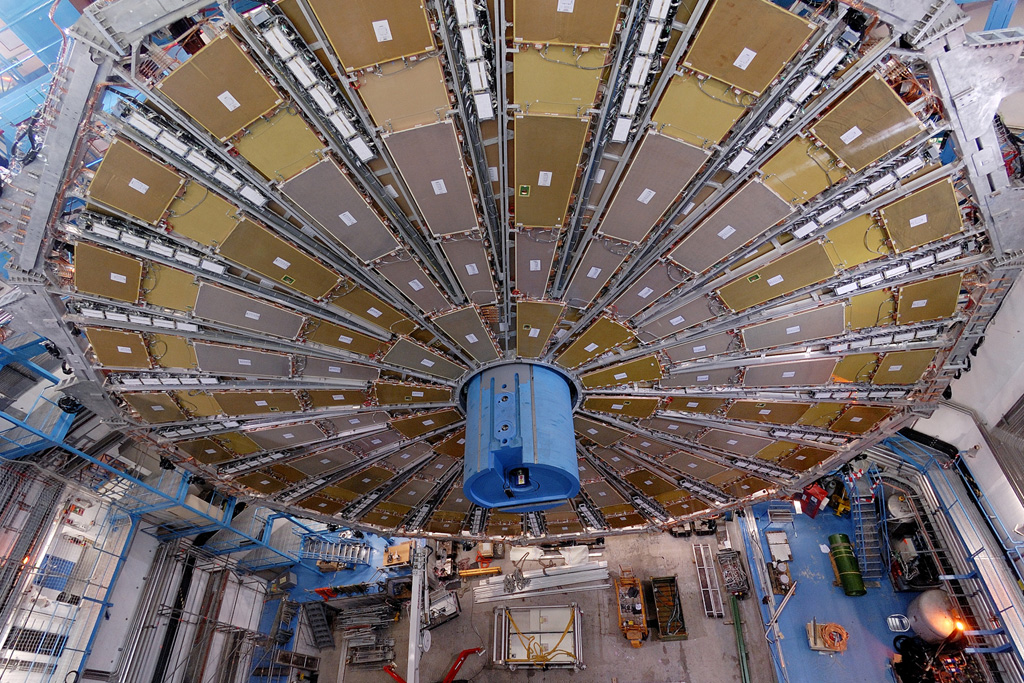 Muons can penetrate several meters of iron without interacting, unlike most particles they are not stopped by any of CMS's calorimeters.
Thus chambers to detect muons are placed at the very edge of the experiment where they are the only particles likely to register a signal.
Muon Spectrometer
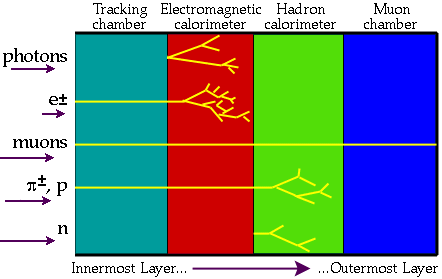 Thank you!